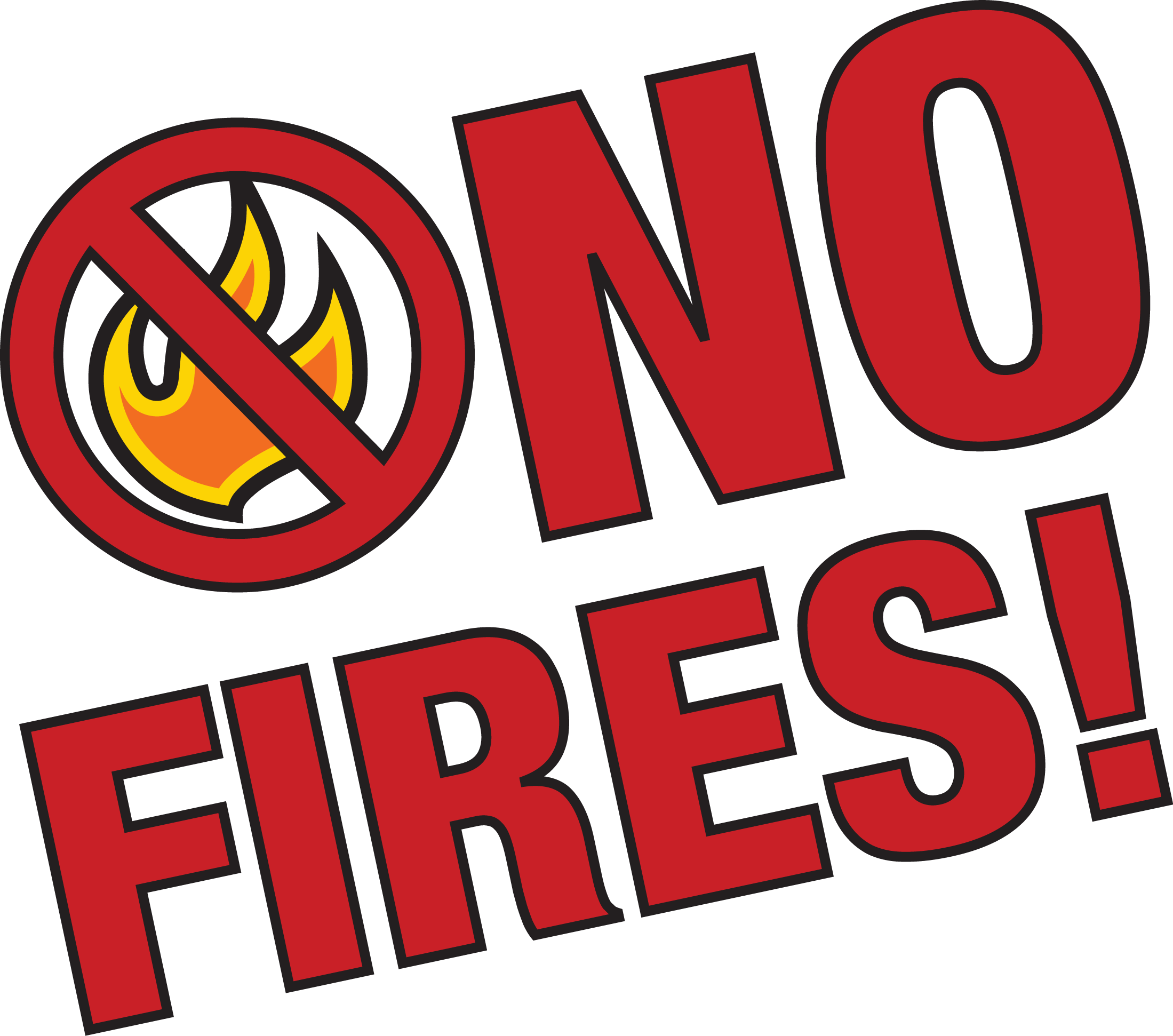 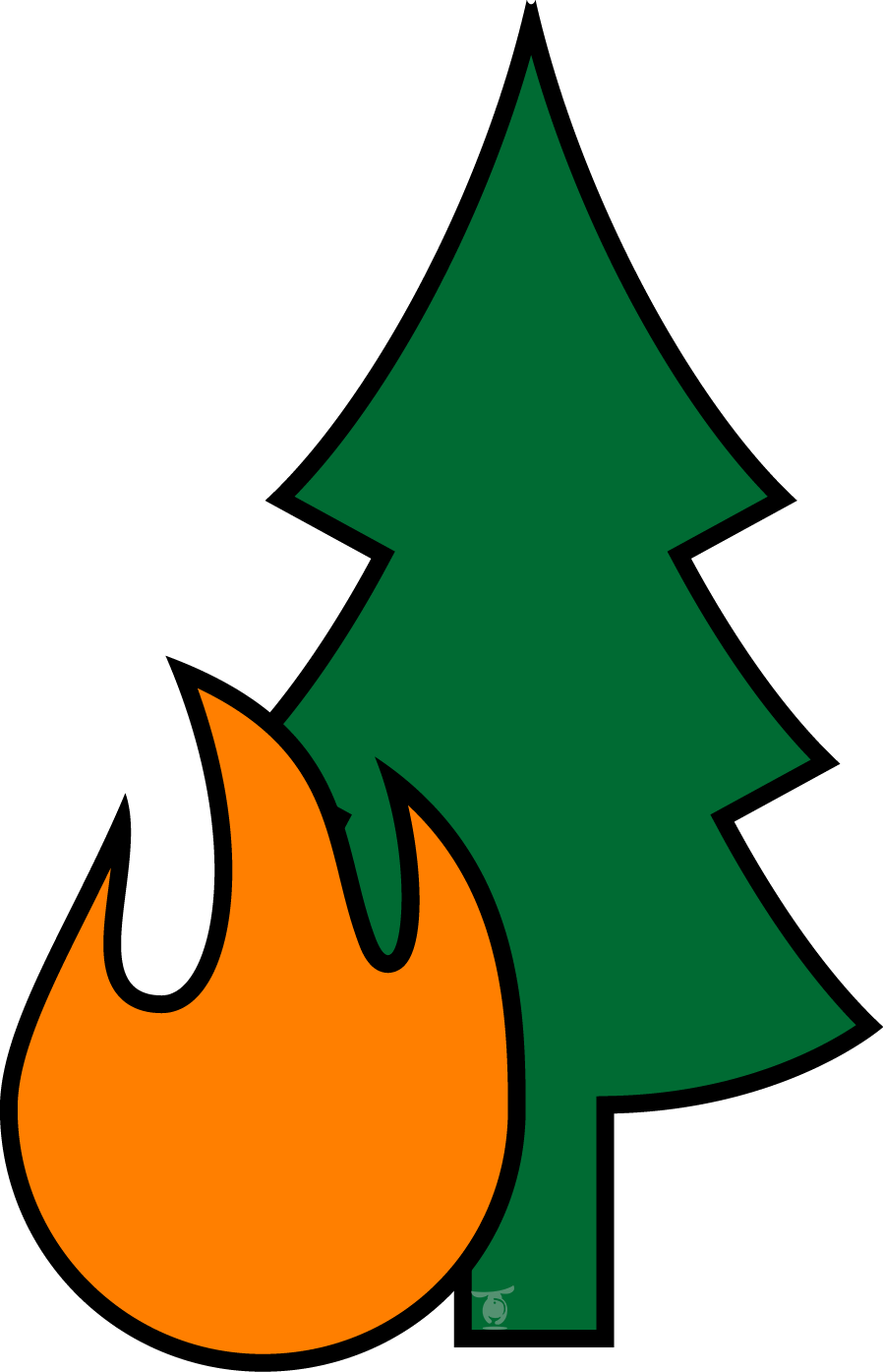 Due to Fire
Danger
2015_08_21nofires11x17.pptx
[Speaker Notes: You can re-arrange or resize the text and insert your agency’s logo. You can also change the header… Fires Banned, Fires Restricted, Fires Prohibited are located in the restrictart.pptx folder. You can copy, paste and resize as needed.]
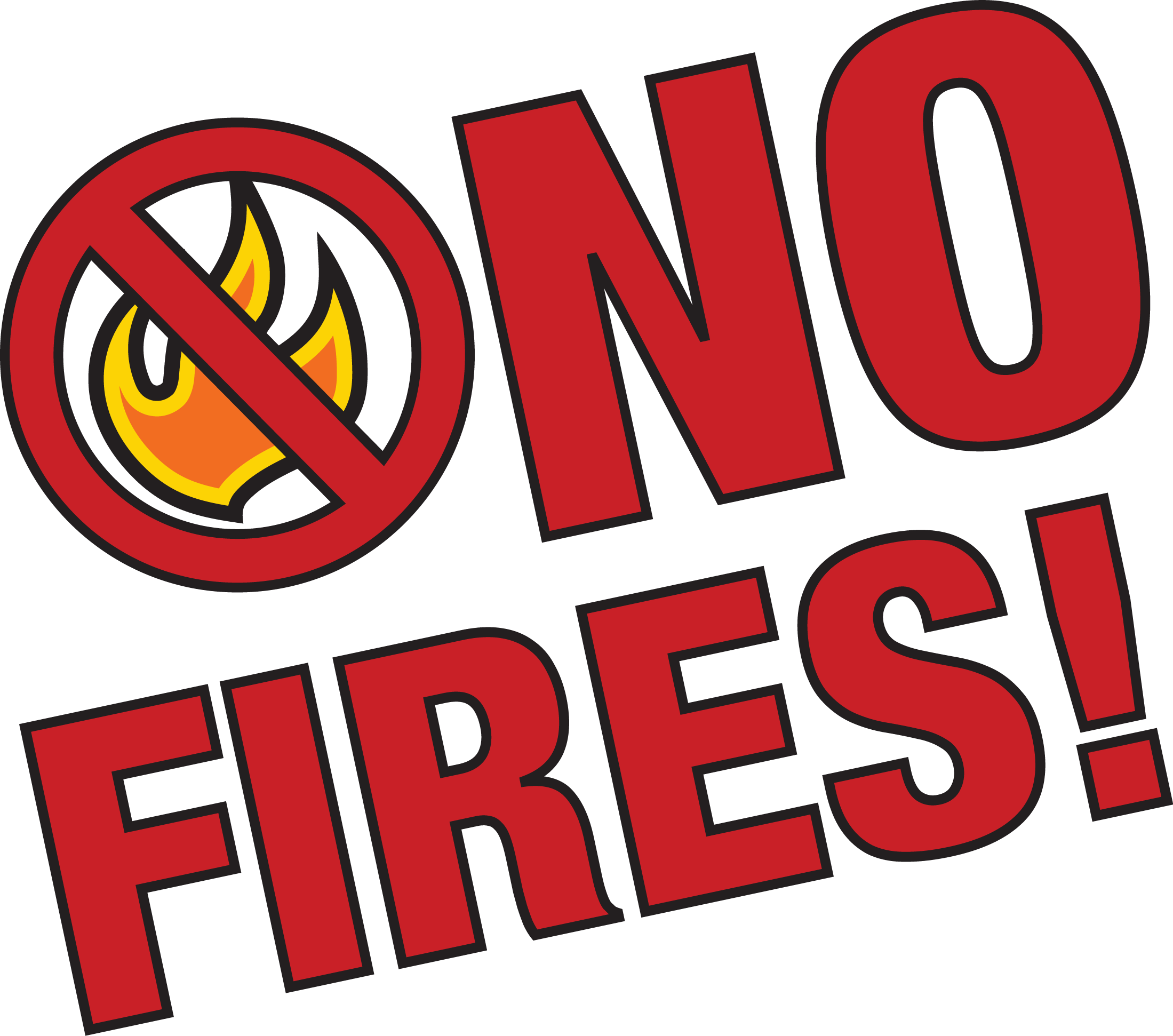 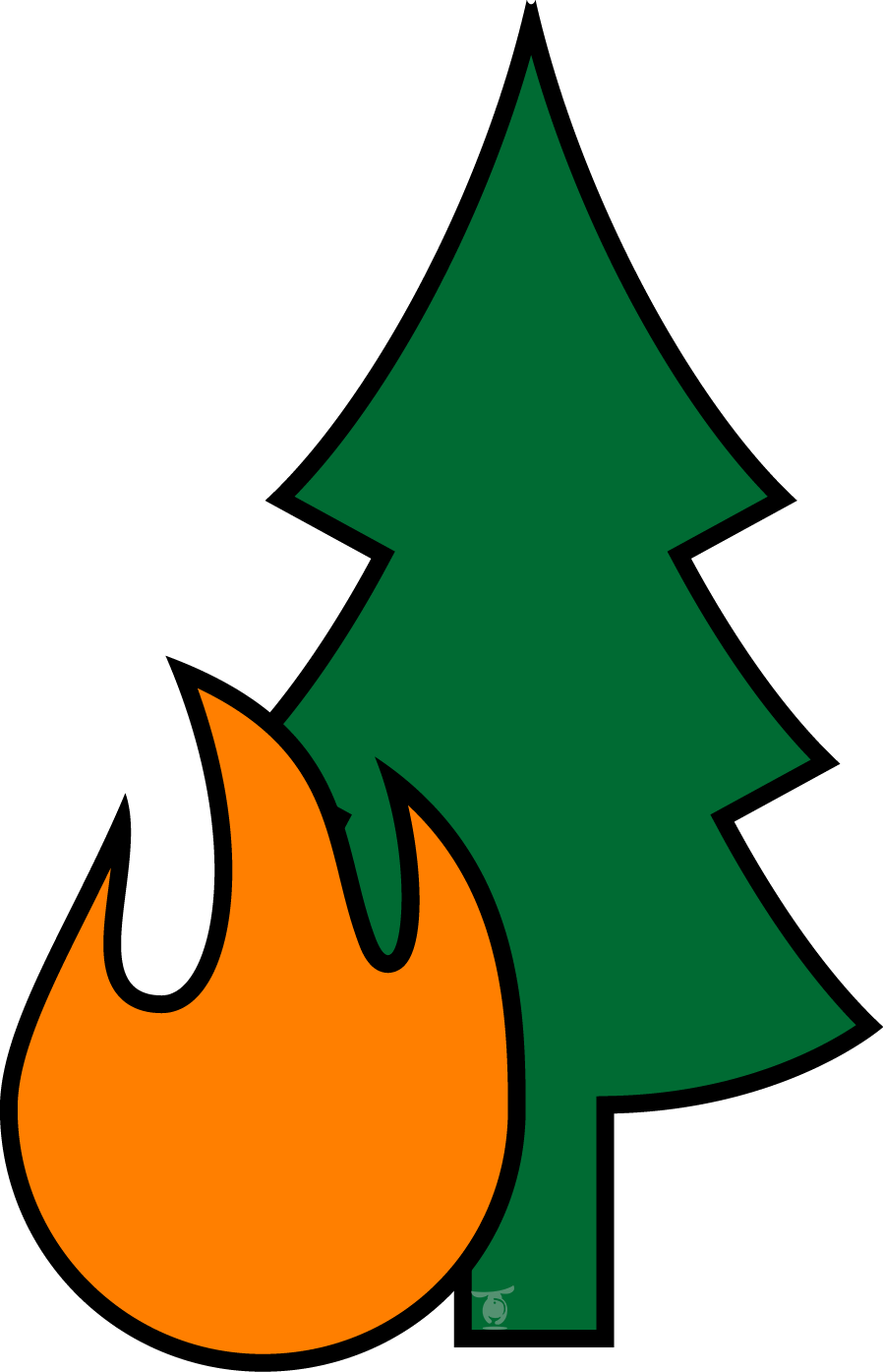 Due to Fire
Danger
2015_08_21nofires11x17.pptx